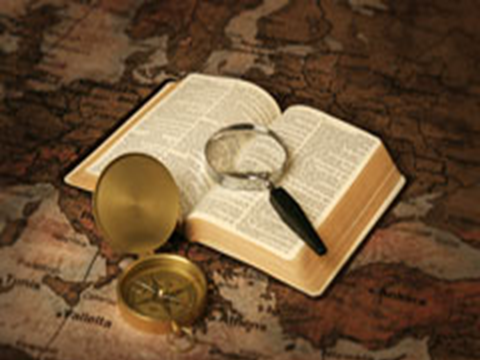 WHAT IT MEANS TO BE A CHRISTIAN 
ACTS 11:26
A CHRISTIAN IS A SOLDIER
WE ARE AT WAR – 
JOHN 18:36
JOHN 18:10-11
EPHESIANS 6:12
2 CORINTHIANS 10:3-6
A CHRISTIAN IS A SOLDIER
WE ARE DESCRIBED AS SOLDIERS - 
2 TIMOTHY 2:3
PHILIPPIANS 2:25
A CHRISTIAN IS A SOLDIER
WE ARE ENGAGED IN A FIGHT - 
1 TIMOTHY 6:12
JUDE 3
JAMES 4:7
1 CORINTHIANS 16:13
A CHRISTIAN IS A SOLDIER
KNOW YOUR ENEMY - 
2 CORINTHIANS 2:11
1 PETER 5:8-9
A CHRISTIAN IS A SOLDIER
PUT ON THE GOSPEL ARMOR - 
EPHESIANS 6:10-18
A CHRISTIAN IS A SOLDIER
OUR WEAPON - 
EPHESIANS 6:17
2 CORINTHIANS 10:4-5
HEBREWS 4:12
A CHRISTIAN IS A SOLDIER
OUR COMMUNICATION - 
EPHESIANS 6:18
PHILIPPIANS 4:6
MATTHEW 5:44
1 PETER 5:7
ROMANS 12:17-21
A CHRISTIAN IS A SOLDIER
OUR DEVOTION - 
2 TIMOTHY 2:3-4
MATTHEW 6:33
MATTHEW 10:34-39
LUKE 14:26-33
A CHRISTIAN IS A SOLDIER
THE FINAL BATTLE - 
REVELATION  19:11-20
2 TIMOTHY 4:6-8
ROMANS 8:31-39
A CHRISTIAN IS A SOLDIER
CONCLUSION - 
A Christian is a soldier of the cross.
It is important to know whose side we are on and that we declare it.
Are you in the Lord’s army? If not you can enlist today!
If you are in the Lord’s army, how faithfully are you serving?